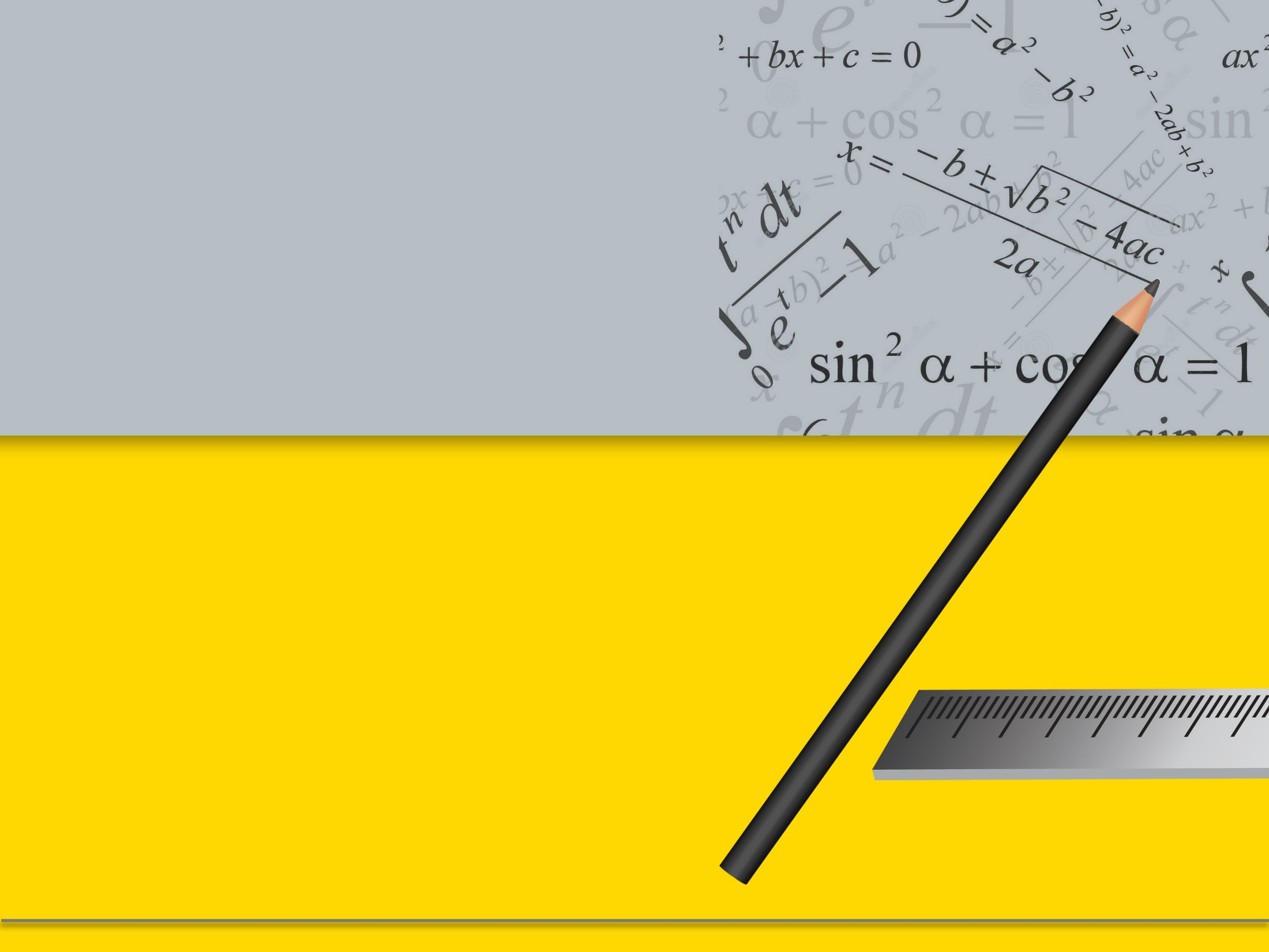 VII  методический  конкурс  компьютерных образовательных продуктов педагогов «Мозаика презентаций»
Текстовые задачи
Подготовка к ЕГЭ математика 2022год
Бояркина Валентина Анатольевна
Учитель математики и информатики
МАОУ СОШ №44 
г.Реж,2022
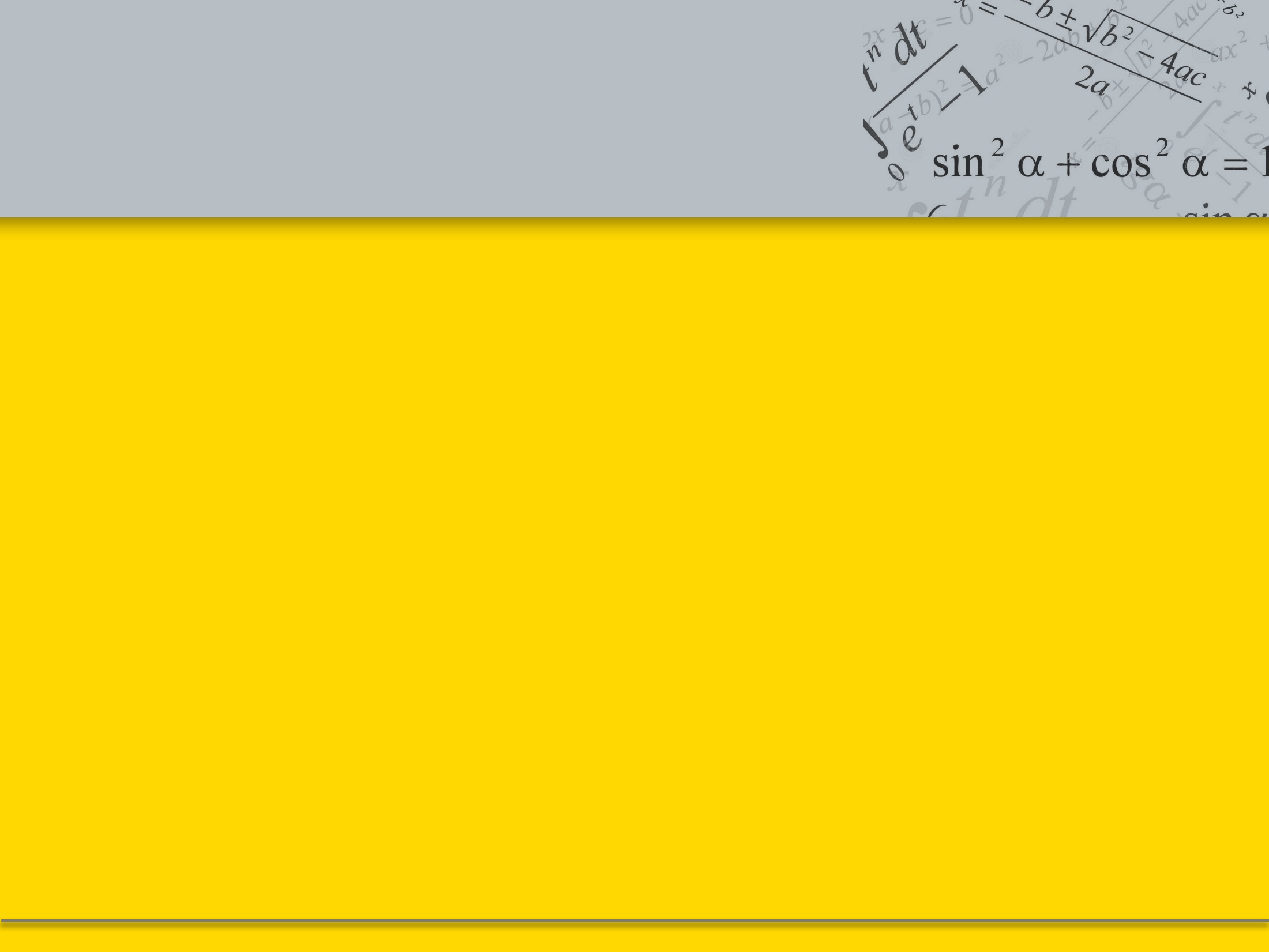 Содержание:
Задачи на движение
Задачи на работу
Задачи на проценты
Задачи на сплавы, смеси, растворы
Задачи на движение по окружности
Задачи на нахождение средней скорости
Задачи на движение протяженных тел, встречное движение и обгон
Задачи на арифметическую прогрессию
Задачи на геометрическую прогрессию
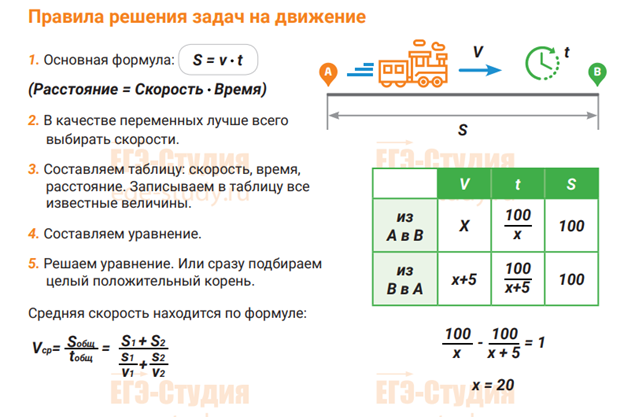 Заголовок слайда
Текст слайда
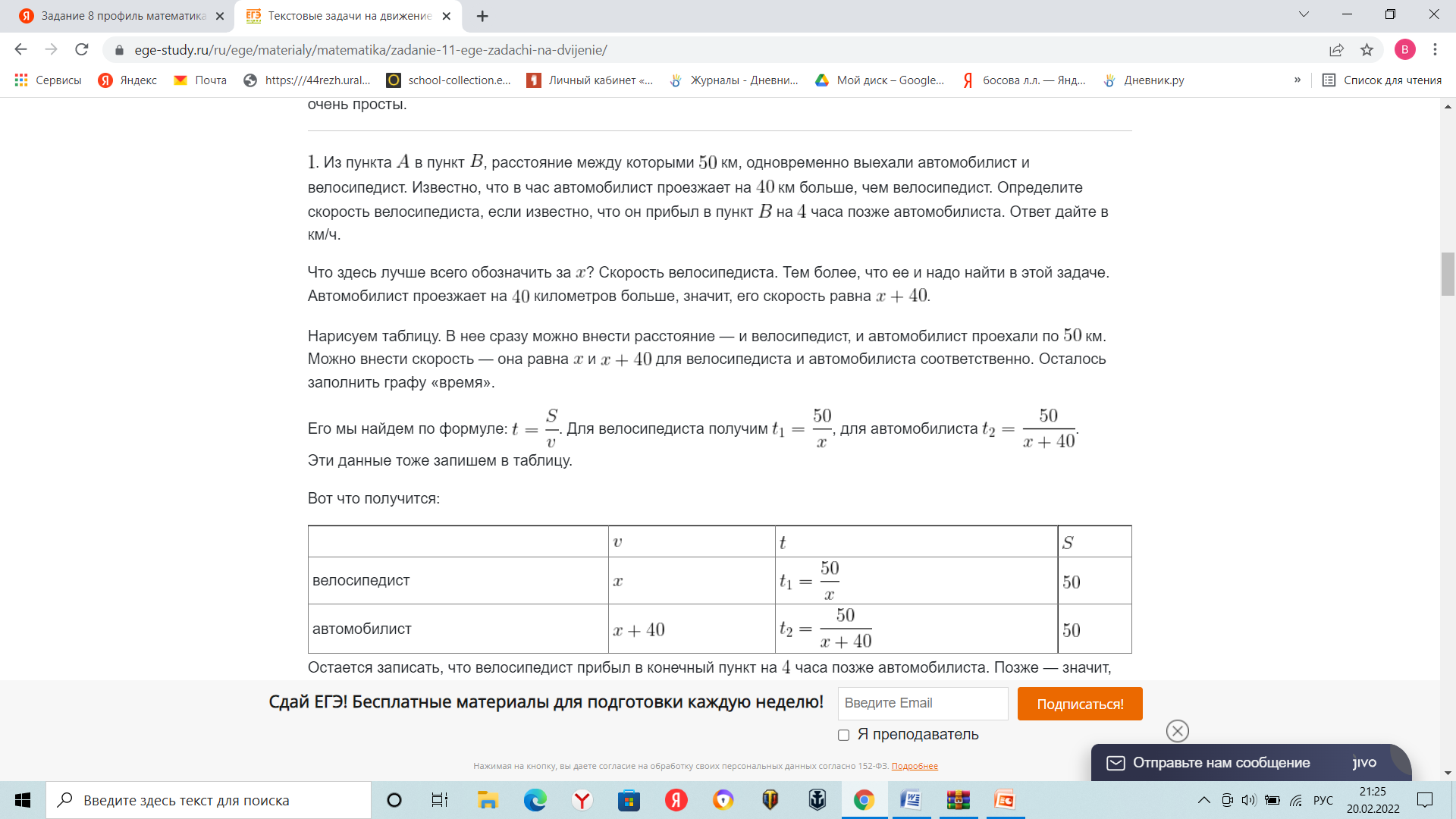 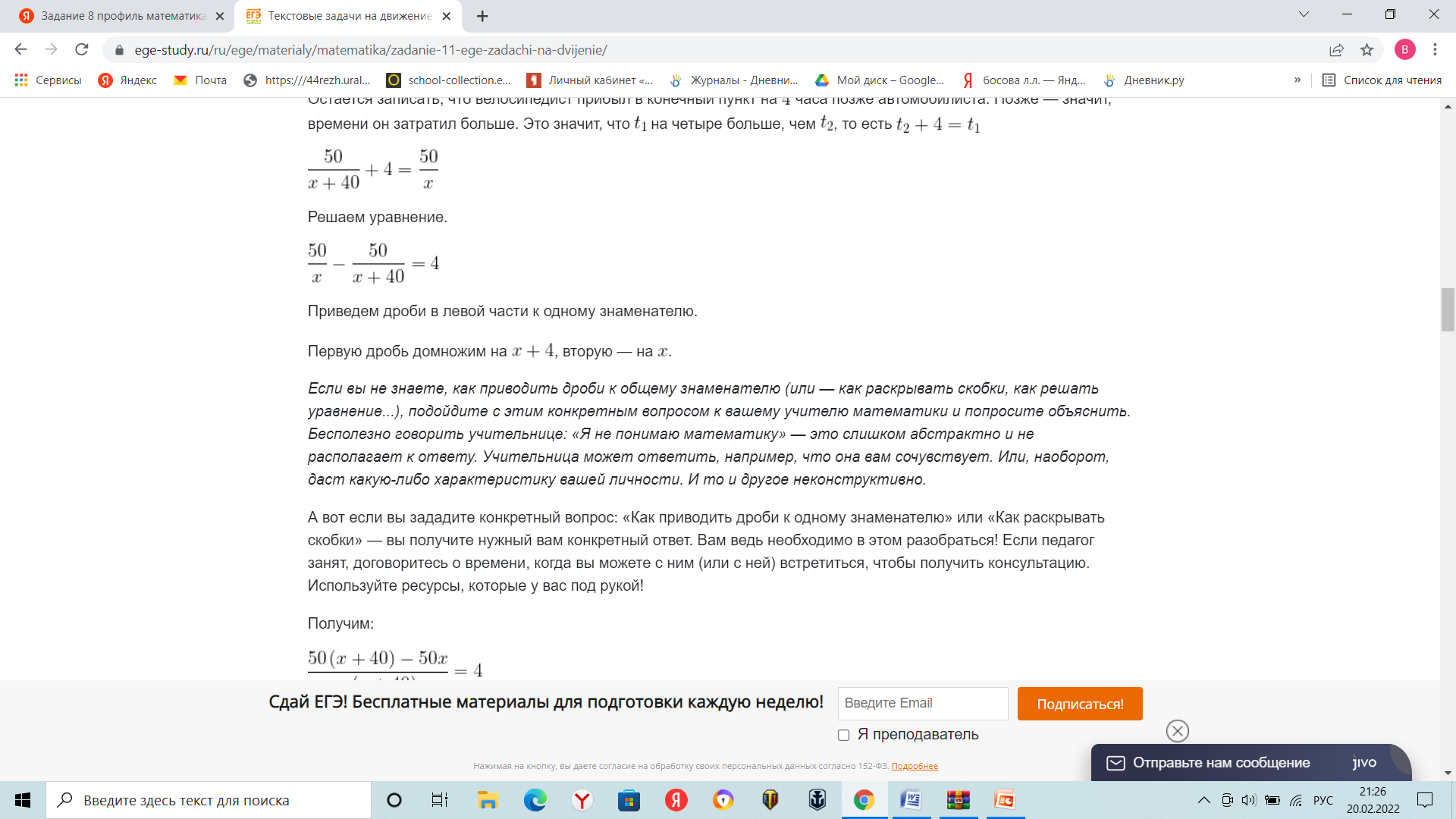 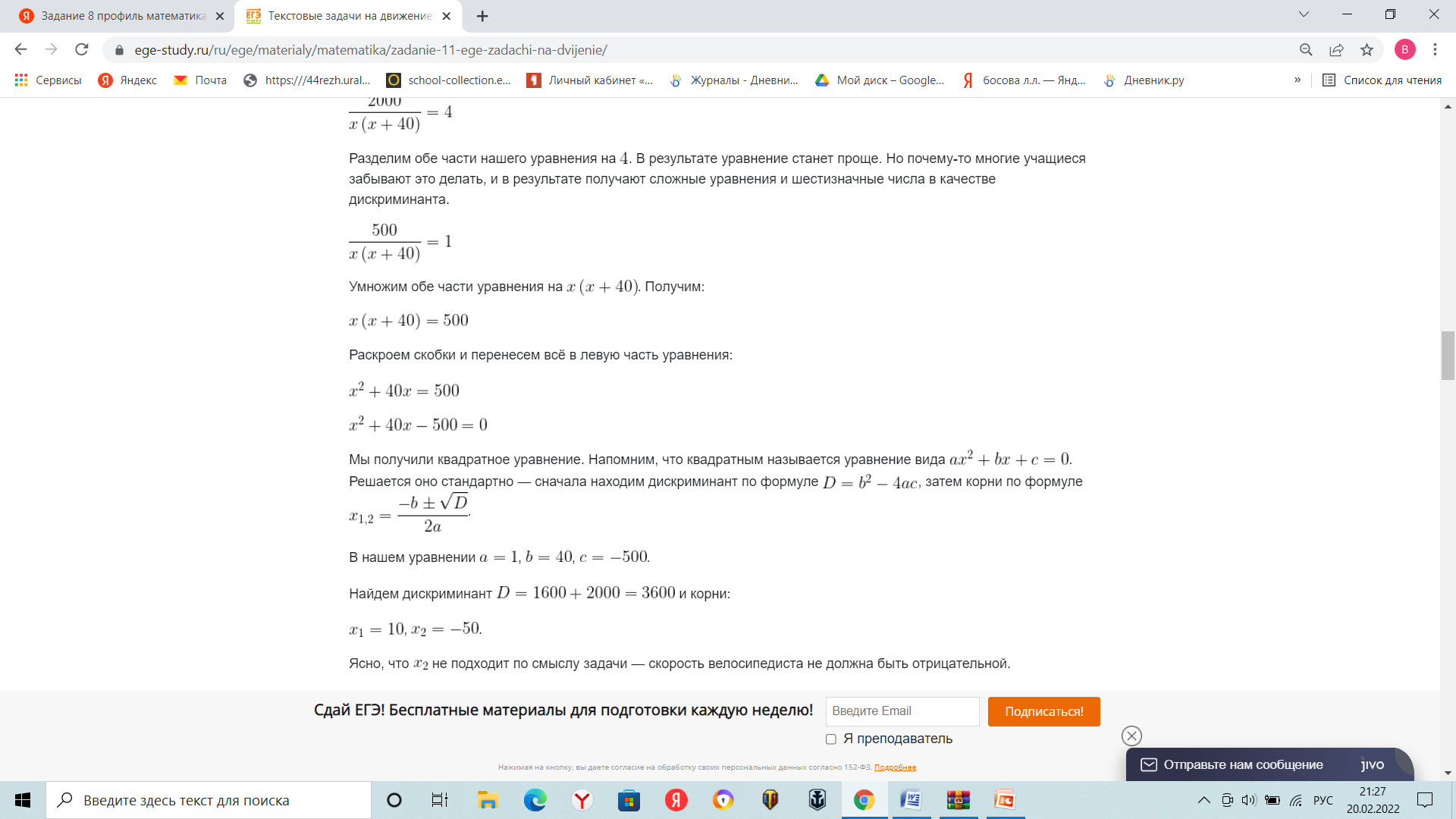 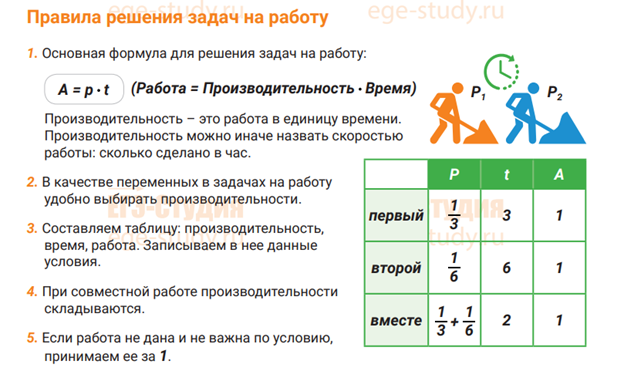 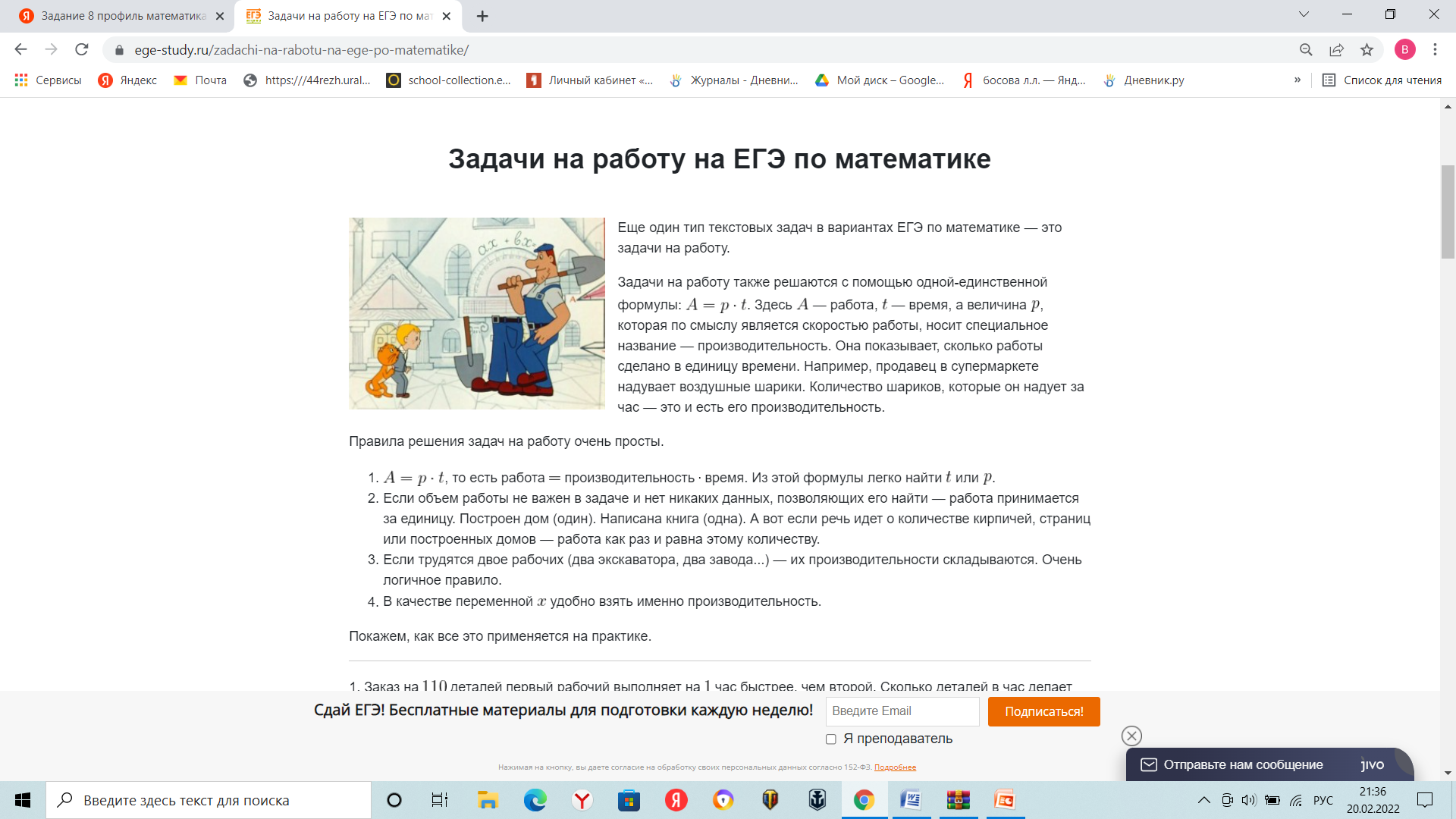 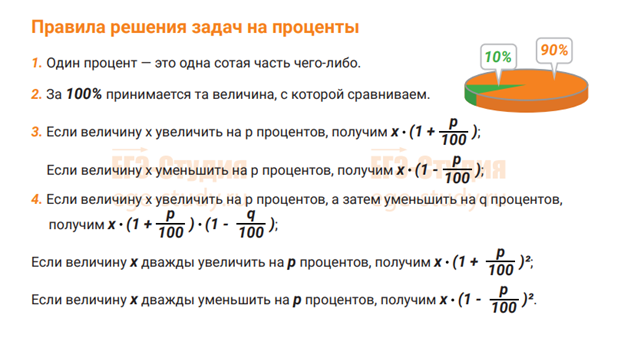 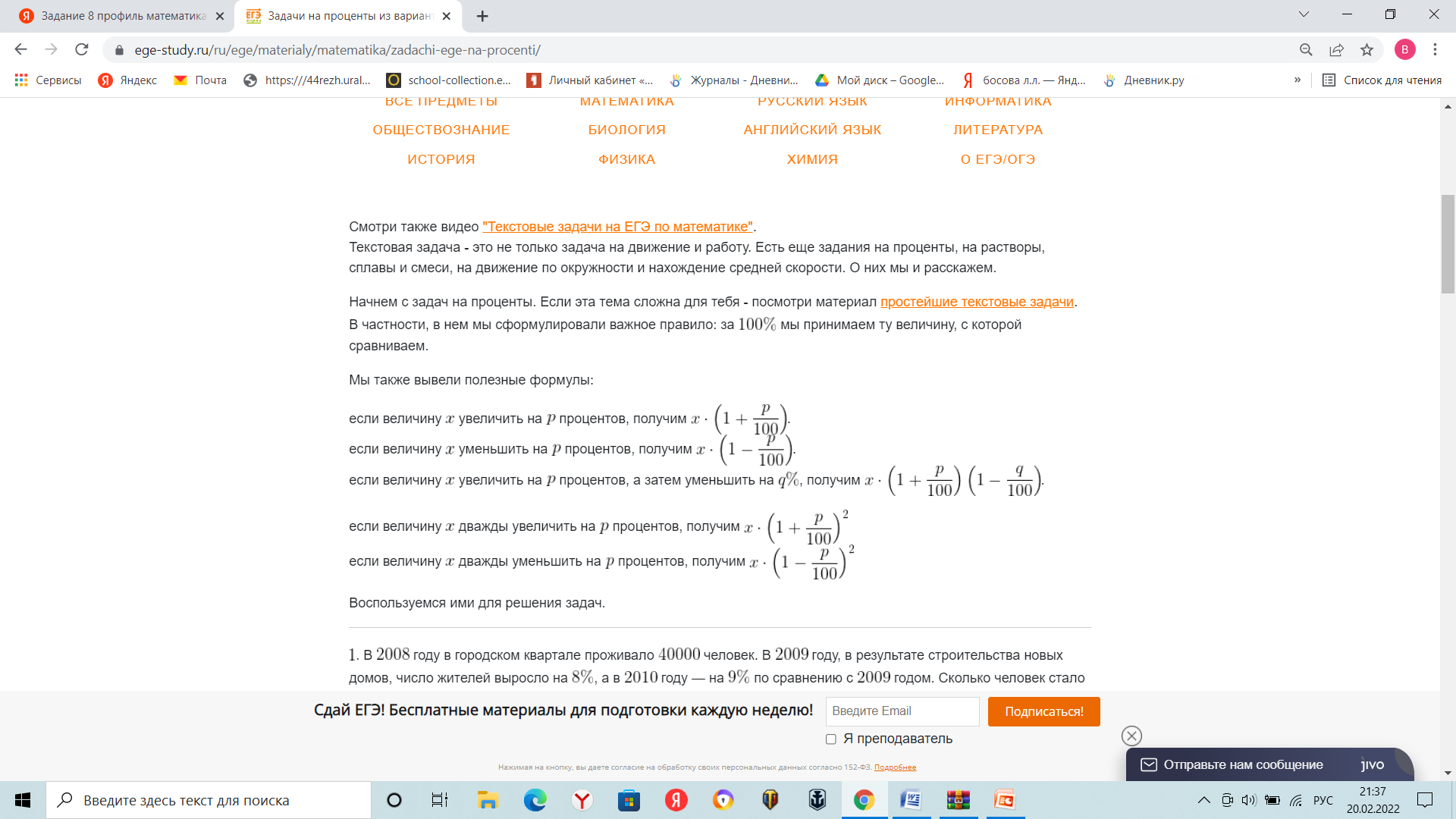 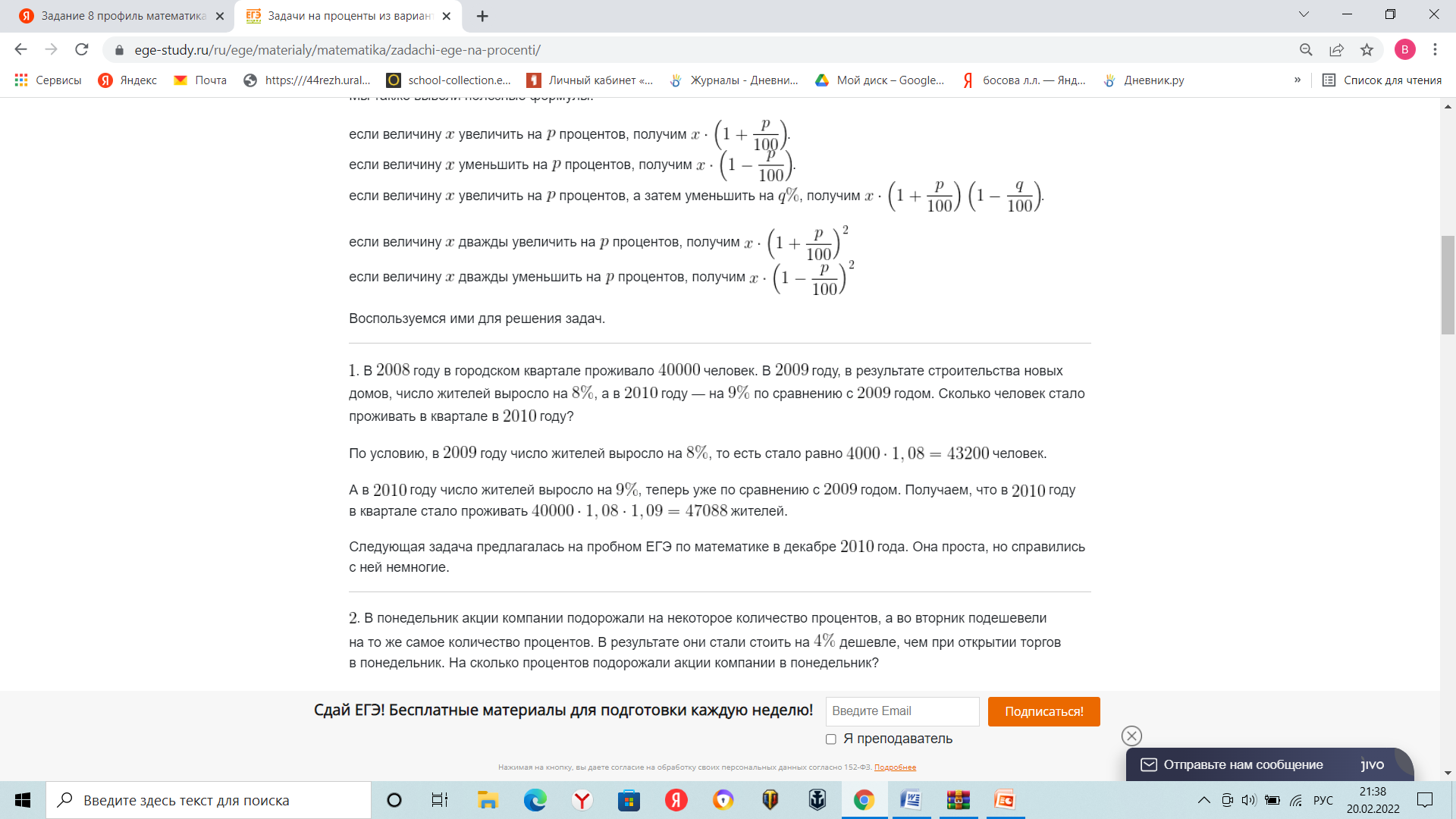 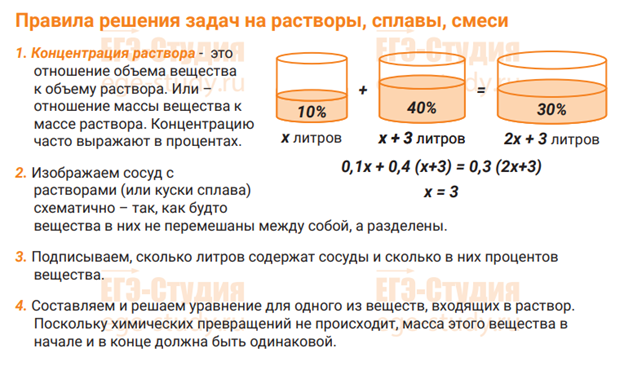 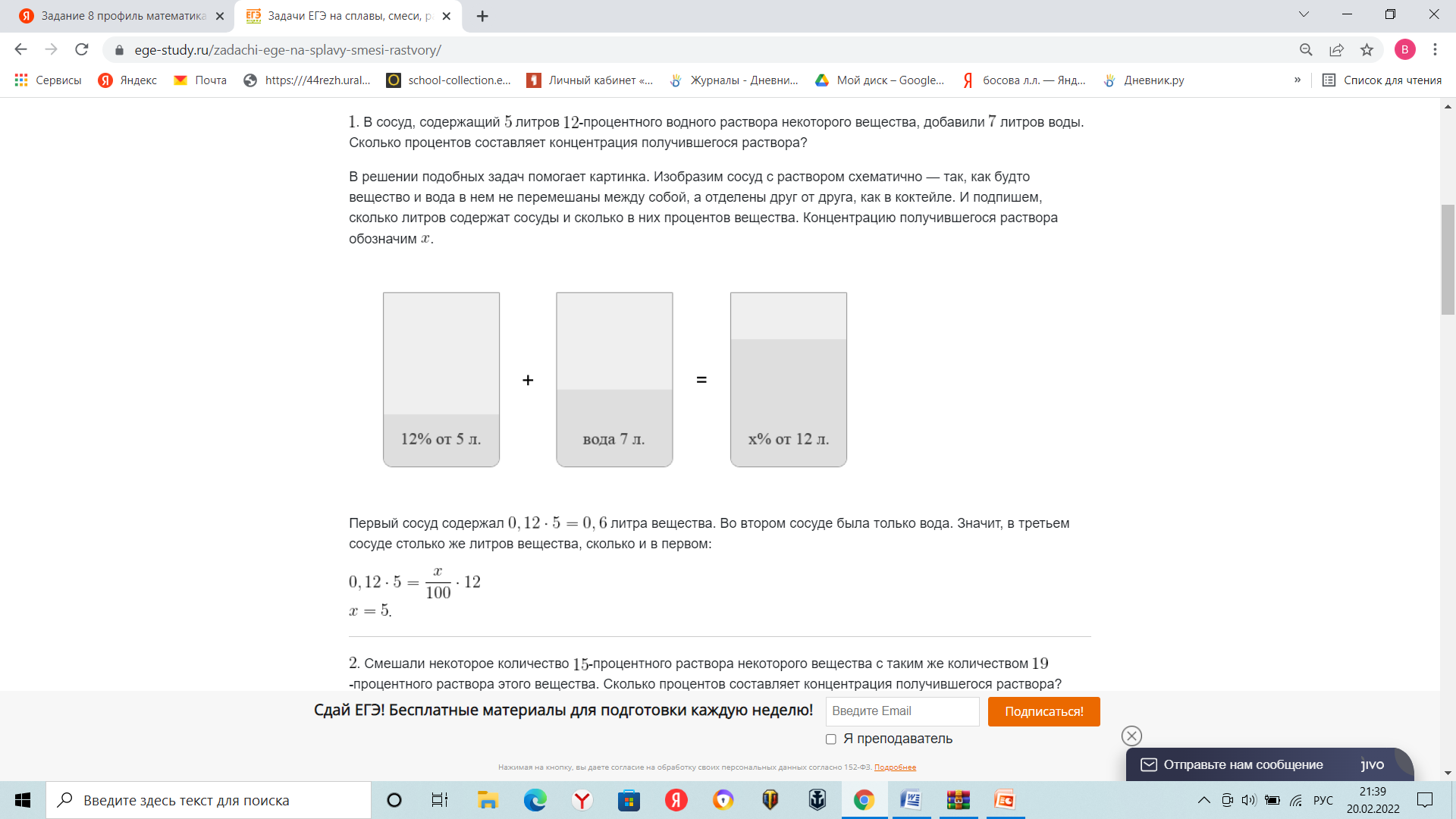 Секрет задач на движение по окружности: тот, кто обгоняет, проезжает на 1 круг больше, если это первый обгон. И на n кругов больше, если обогнал другого в n-ный раз.
 Задача:   Из одной точки круговой трассы, длина которой равна 8 км, одновременно в одном направлении стартовали два автомобиля. Скорость первого автомобиля равна 114 км/ч, и через 20 минут после старта он опережал второй автомобиль на один круг. Найдите скорость второго автомобиля. Ответ дайте в км/ч.
Решение: Автомобили стартовали одновременно, и первый автомобиль через 20 минут после старта опережал второй автомобиль на один круг. Значит, за эти 20 минут, то есть за    часа он проехал на 1 круг больше – то есть на 8 км больше.
За час первый автомобиль проедет на    км больше второго. Скорость второго автомобиля на 24 км/ч меньше, чем у первого, и равна 114 - 24 = 90 км/ч.
Ответ: 90.
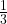 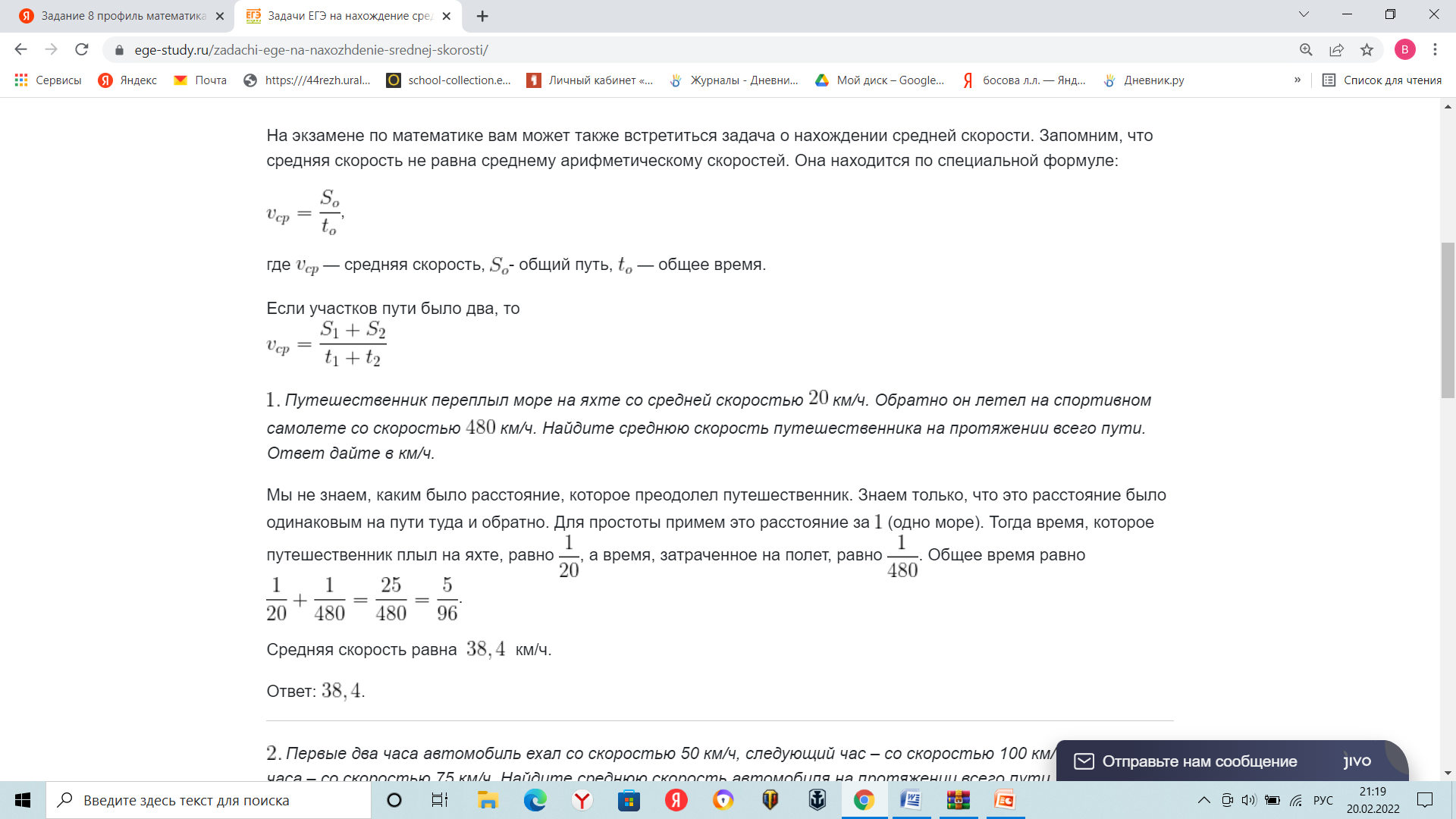 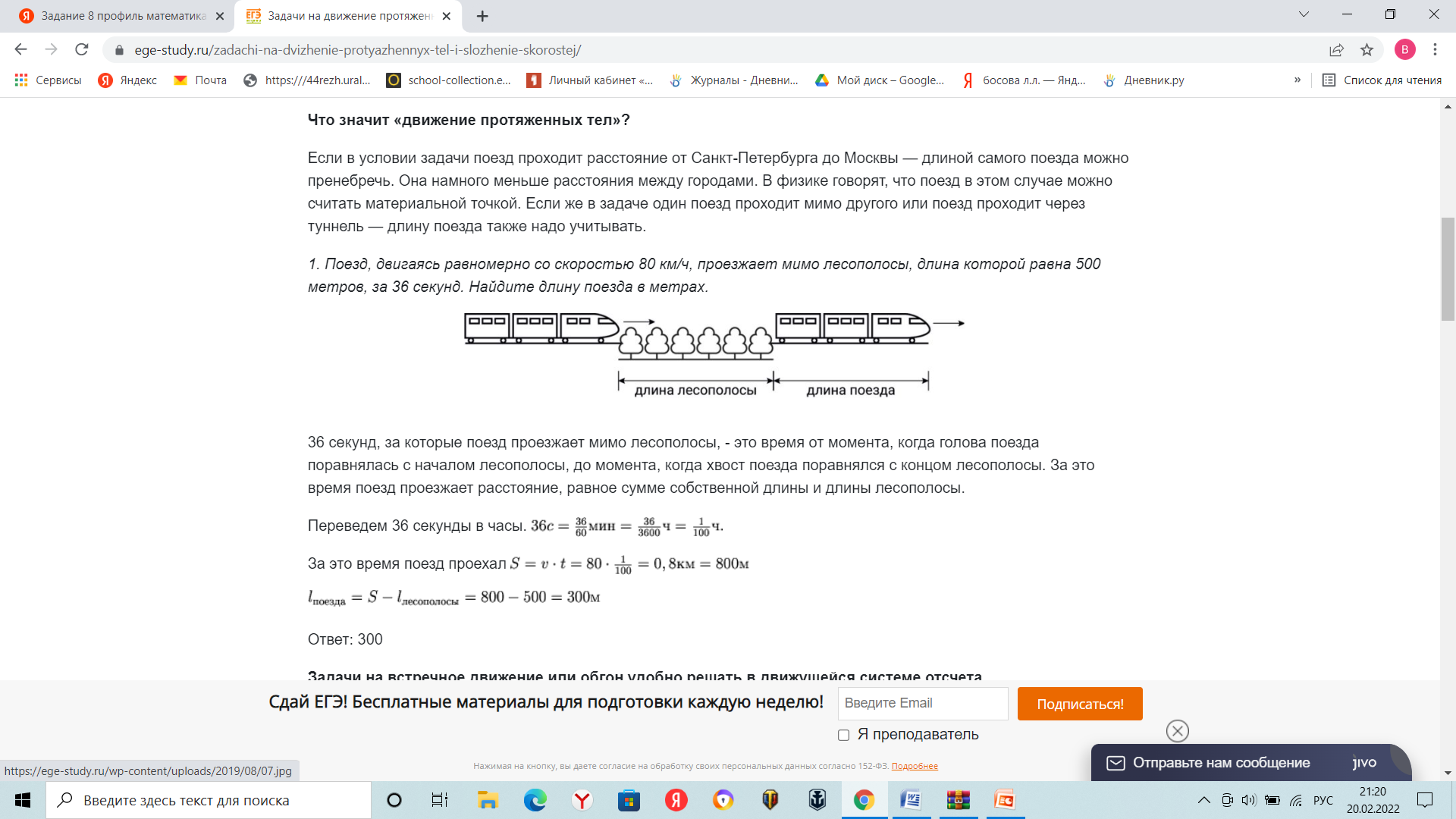 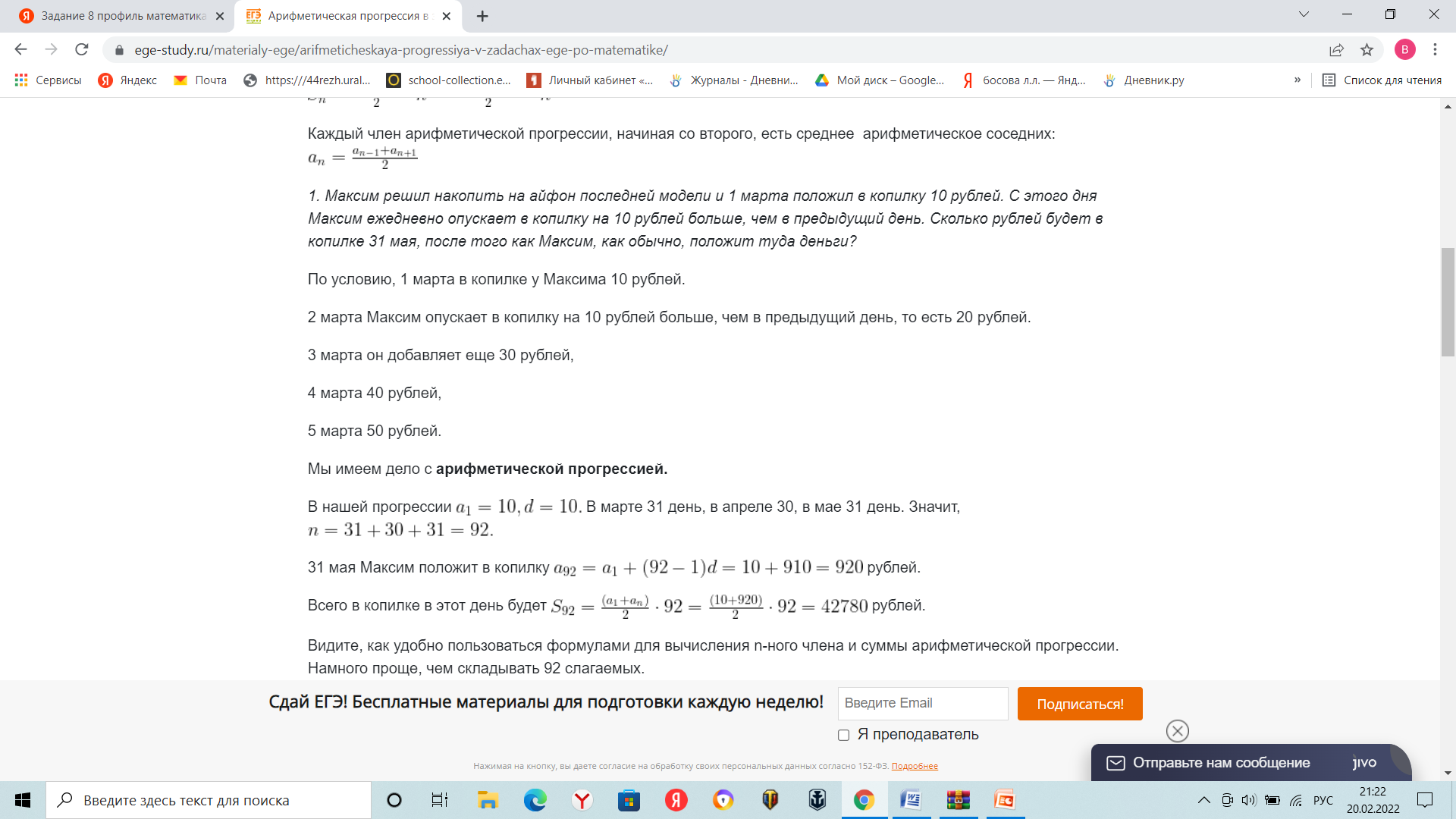 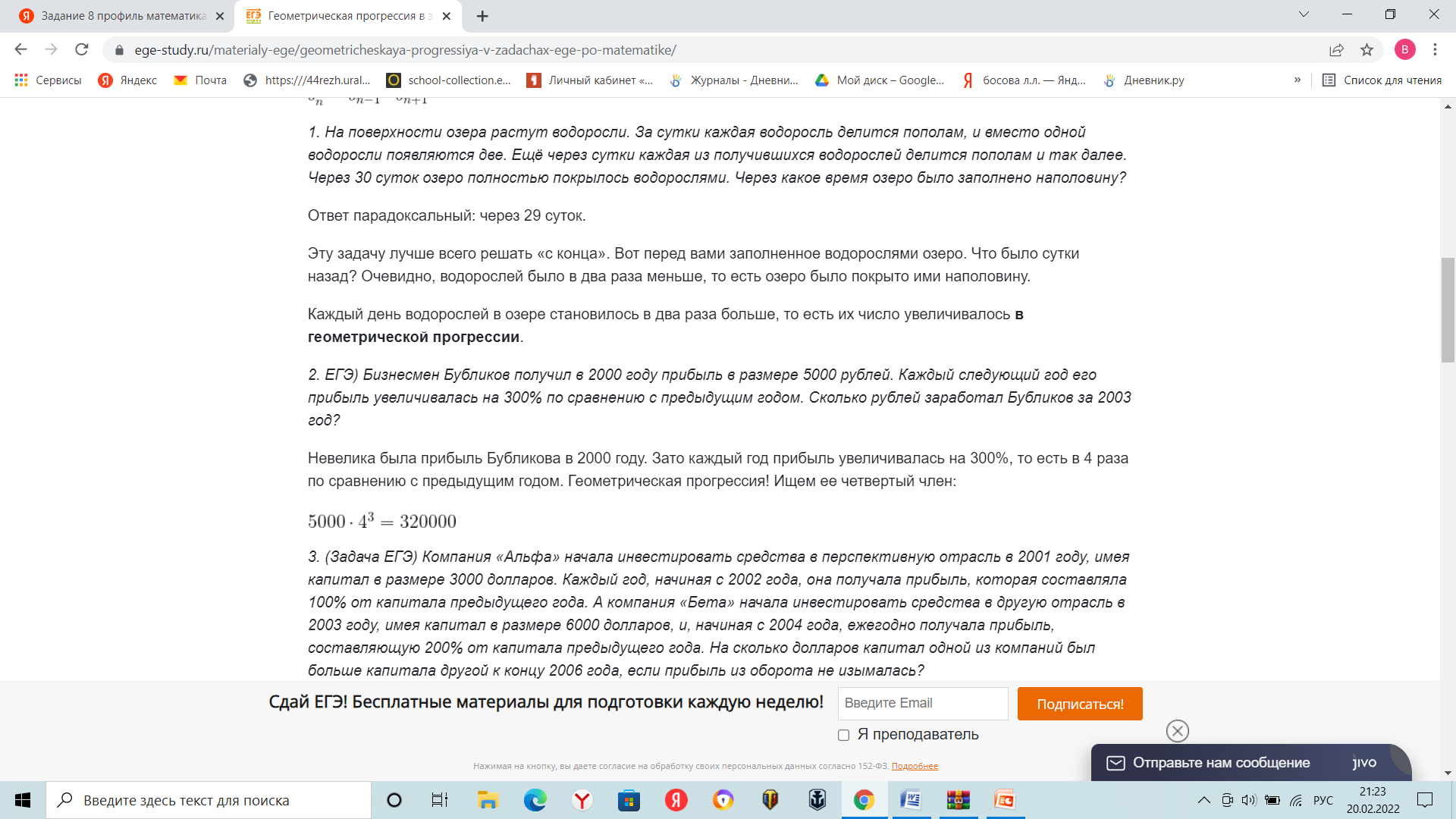 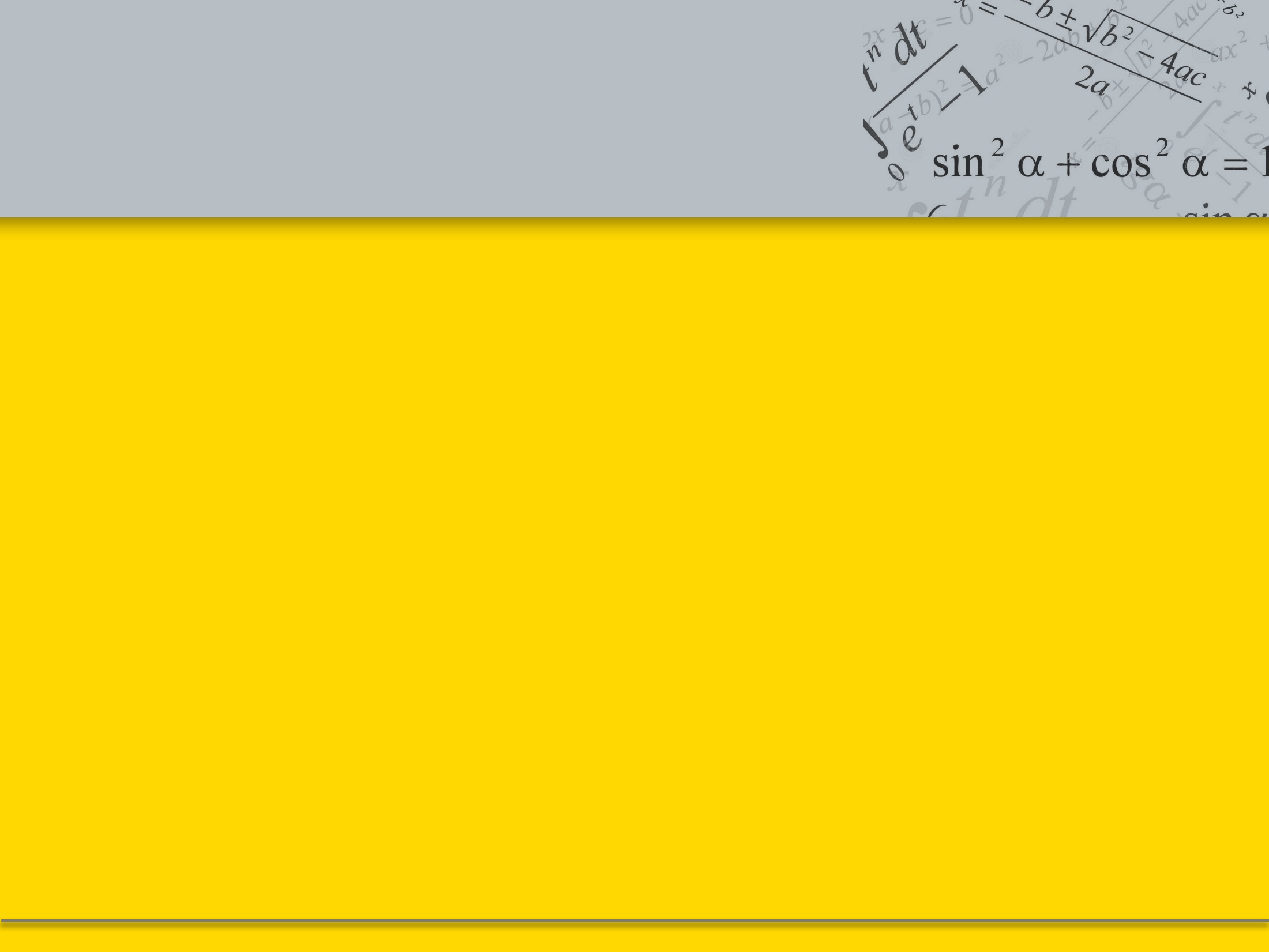 Интернет-ресурсы:
https://ege-study.ru
Спасибо за внимание!